Teze: Informační válka – propaganda a konspirace nefungují
David Kohout, 427292, Peter Koval 427238, Eliška Gáfriková 427175
Digitální metamorfóza
rozbití tradiční masmediální struktury (televize, rádio, noviny + internet)
silná propaganda (totalitní režimy, období válek = potřeba mobilizace veřejnosti) 
média si zachovala mobilizační funkci, stále více však ztrácí funkci přesvědčovací 
internet není vnímán jako tradiční uzavřené médium ale jako otevřené = velká interaktivita 
rozostření a rozptýlení publika, nelze mluvit o publiku v singuláru  
informace ztrácí na své hodnotě
Informace; redundance x entropie
Informace: míra nejistoty. Více informace, více nejistoty 

Redundance = jistota, chybí informace, lehká predikovatelnost, dobré pro propagandu (totalitní režimy = řízená informovanost) 
Entropie = chaos, obrovské množství informace, žádná predikovatelnost, špatné pro propagandu (pluralita médií)
České publika a média
Skupina 15 – 25 let (notebook = 143 minut, telefon = 123 minut, televize = 89 minut) [1]  
Skupina 65 – 74 let (notebook = 21 minut, telefon = 6 minut, televize = 373 minut) [1]

Audiovizuální vysílání
90 % skrz televizi (skupina 15+) [1]

Internet 
více než 90 % procent uživatelů Internetu tvoří studenti, třicátníci, vysokoškolsky vzdělanou a ekonomicky aktivní populací [2] 
s klesajícím vzdělání klesá i počet uživatelů internetu, VŠ – 94 %, ZŠ – 39 % (2014) [2]
skupina 65+ pouze 30 % používá internet [2]
Skupina do 35 let – 90 % používá internet [2]
nelze v žádném případě výzkumy uživatelů internetu generalizovat na celkovou populaci 
Zdroj dat: Asociace televizních organizací [1] a Světový projekt o Internetu – Česká republika [2]
Česká publika a zprávy
nejdůležitějším zdrojem informací a zpráv je televize [2] 
velkou úlohu stále hraje nezprostředkovaný kontakt mezi lidmi [2]
Internet jako důležitý zdroj informací označují především lidé s VŠ vzděláním [2]
Internet u lidí s SŠ a ZŠ vzděláním je doplňován či nahrazen televizí [2] 

57 % 15+ sleduje zprávy prostřednictvím televize [1]
36 % 15+ alespoň jednou denně klikne na zpravodajský server [1]
31 % 15+ alespoň jednou denně poslouchá rádio [1]
23 % 15+ čte pravidelně noviny [1]

Zdroj dat: Asociace televizních organizací [1] a Světový projekt o Internetu – Česká republika [2]
Jen tak mimochodem:
Kolik z přítomných čerpá informace pouze z jednoho kanálu a pouze z jednoho média? 
Kolik z přítomných čerpá informace ze dvou kanálů a více jak ze dvou médií? 
Kolik z přítomných čerpá informace z více než dvou kanálů a z více než dvou médií? 

Znáte někoho, kdo čerpá informace pouze z jednoho média?
Odhad:
1. nikdo 
2. nikdo 
3. všichni 
4. ne
Podíl na trhu s denním tiskem
Zdroj dat: Unie vydavatelů/výsledky za 1. a 2. kvartál roku 2016
Podíl na internetovém zpravodajství
Data: Netmonitor/data za 27.10. 2016
Propaganda pro propagandu
odborníci upozornili například na to, že think tank Evropské hodnoty účelově podrobují empirická data ideologické interpretaci 
vyskytující se korelace dávají automaticky do kauzálního vztahu 
stigmatizace názorových odpůrců - ti, kteří například zpochybňují roli NATO jsou automaticky označeni za proruské šiřitele dezinformací nebo obětí propagandy  
smazání kritiky, neexistence legitimního úsudku a kritiky 
48 % dotazovaných uvedlo, že by si přáli, aby Česká republika stála mezi Západem a Východem – za výsledek podle EH můžou prokremelské a dezinformační weby 
nerespektování mediálních teorií – agenda setting McCombse a Showa – Masmédia nedokážou říci, co si lidé mají myslet, ale jak o různých věcech přemýšlet – doména pouze masových médií
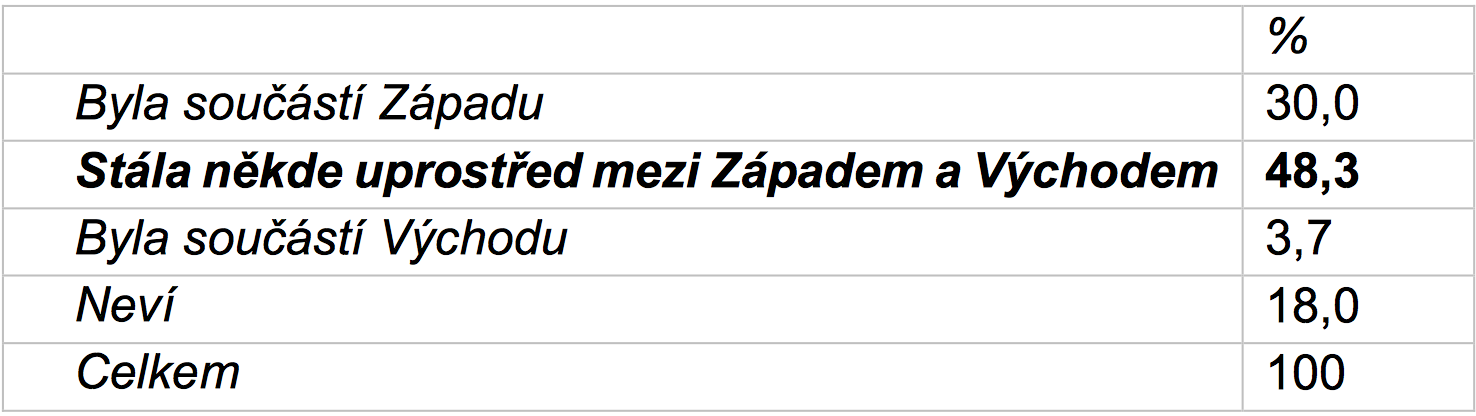 Evropské hodnoty dále nedělají rozdíl mezi internetovým publikem a zjištění generalizují na celou společnost
PODRŽENÍ TEZE NESOUHLASNÉHO TÝMU
Moderní svět nám poskytuje všechny informace, které potřebujeme vědět 
Digitální metamorfóza – vytváří se stále více a více mediálních kanálů, propojuje se svět, zvyšuje se množství informace. Vývoj v ČR! 
Dnes je prakticky nemožné něco skutečně skrýt, nebo manipulovat, vše brzy vyplave na povrch  
Média jsou vystavena stále tvrdší konkurenci, musí přinášet rozdílné obsahy. Zvyšuje se interaktivita médii. Internet nedovolí nic skrýt, zamlžet, či zatajit (kauza Brady, kauza odposlechy, akce – reakce, rychlá ověřitelnost, Demagog.cz)
Konspirace jsou bláznovství, propaganda nefunguje
Propagandistické weby neoslovují větší množství publika, publika čerpají informace napříč weby a nejsou odkázané na jeden zdroj. Mylnou informaci dekonstruuje vzápětí jiné médium. Sociální sítě vládnou svou interaktivitou. Viz rozvržení čtenosti internetových a tištěných médií.
A pohádka na závěr
https://www.youtube.com/watch?v=hJU1SHEbIzs 7:30 
https://www.youtube.com/watch?v=SPLM2KvAtSk 0:09
Zdroje
Baumann, Z. (2002): Tekutá modernost. Praha: Mladá fronta.
McCombs, M.E. (2009): Agenda setting: nastolování agendy - masová média a veřejné mínění. Praha: Portál.
Fokus Václava Moravce – Lesk a bída médii. [online]. In: Česká televize. Cit. [2016-11-6]. Dostupné z: http://www.ceskatelevize.cz/porady/11054978064-fokus-vaclava-moravce/216411030530004/. 
Internet v České republice 2014. Světový projekt o internetu – Česká republika. [online]. Univerzit Karlova v Praze. Cit. [2016-11-6]. Dostupné z: http://www.worldinternetproject.net/_files/_/193_report_wip_czr2014_v1.pdf. 
Čtenost deníků. [online]. Unie vydavatelů – deníky, časopisy, internet. Cit. [2016-11-6]. Dostupné z: http://www.unievydavatelu.cz/cs/deniky/fakta_cisla_denicich/ctenost_deniku/239-deniky_celostatni. 
NetMonitor – Sdružení pro internetový rozvoj. [online]. Cit. [2016-11-6]. Dostupné z: http://www.netmonitor.cz/online-data-ola. 
Polemika: Podivné postupy Evropských hodnot. Mluvme o bezpečnosti, ale bez ideologie. [online]. In: Lidovky.cz. Cit. [2016-11-6]. Dostupné z: http://www.lidovky.cz/mluvme-o-bezpecnosti-ale-bez-ideologie-dh6-/nazory.aspx?c=A161105_102245_ln_nazory_sij. 
Dopady dezinformačních operací v České republice – Shrnutí specializovaného sociologického šetření agentury STEM. [online]. In: Evropské hodnoty – Kremlin Watch Report. Cit. [2016-11-6]. Dostupné z: http://www.evropskehodnoty.cz/wp-content/uploads/2016/09/Dopady-dezinformačn%C3%ADch-operac%C3%AD-v-České-republice.pdf.